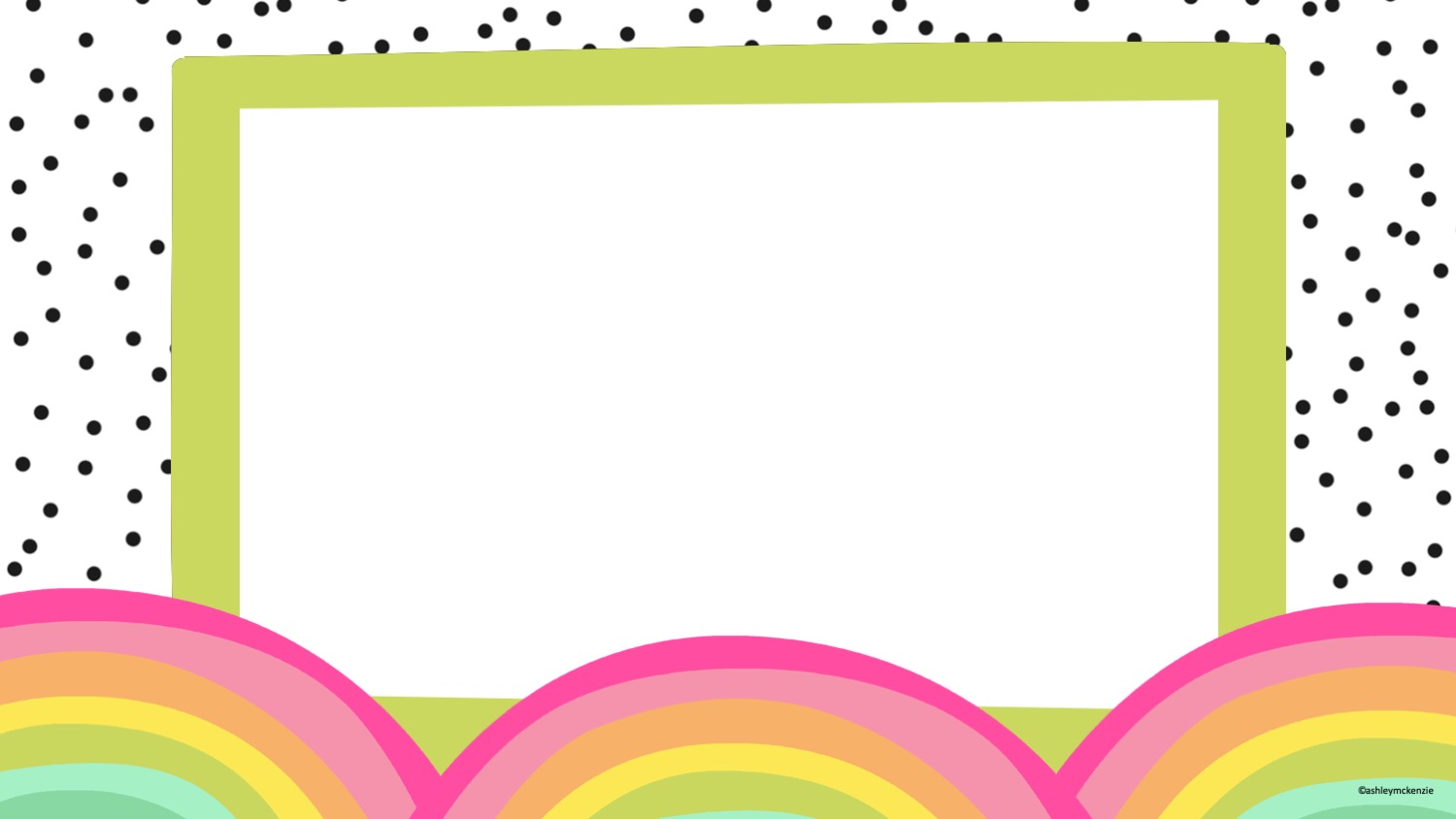 Friday 22nd January
Miss Morrison is in school this afternoon – please contact Miss Lee with any urgent issues after 11am, or I will get back to you after 3pm.
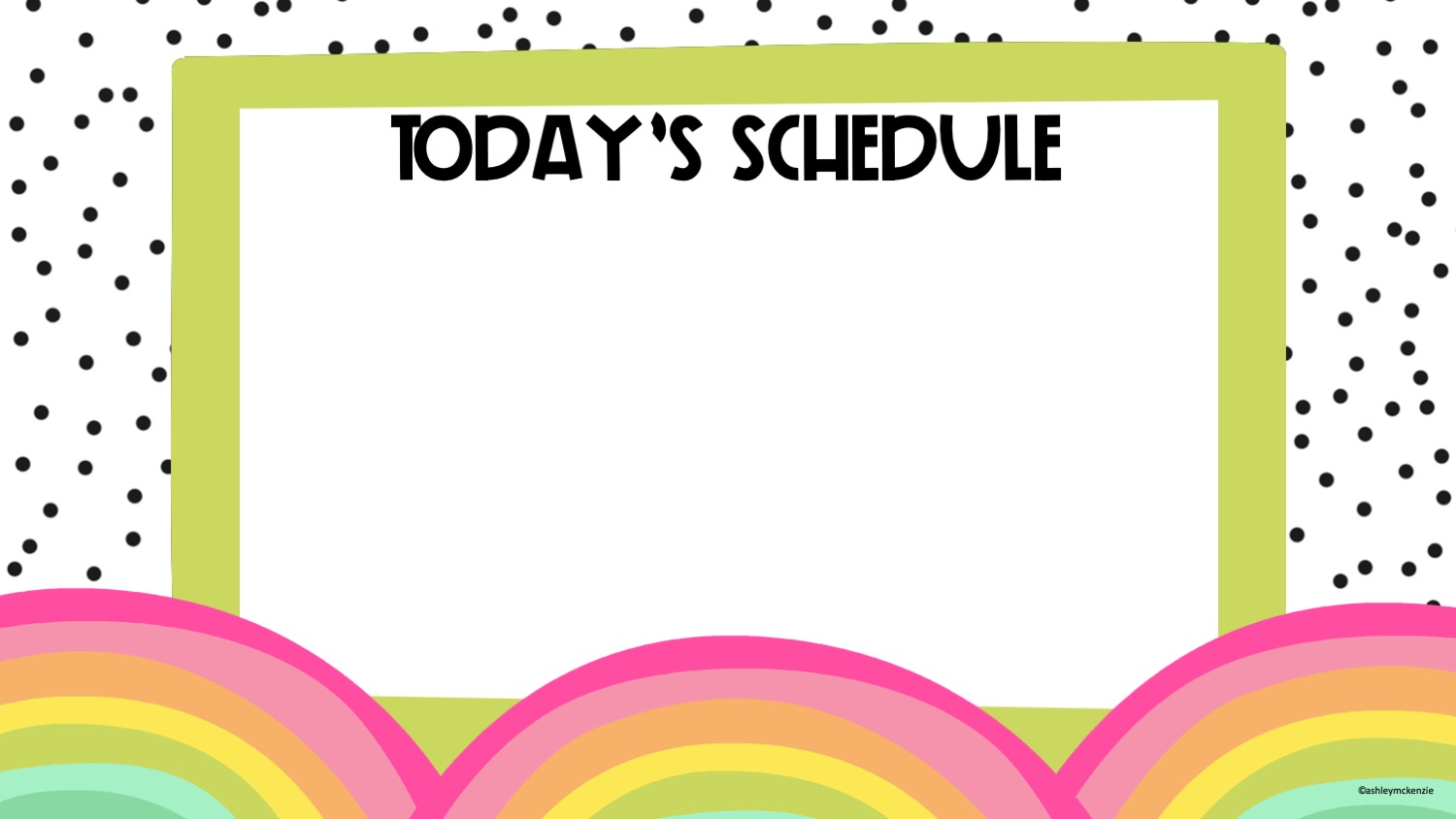 Live Lesson – numeracy with Miss Morrison
Daily 10 
Sound revision
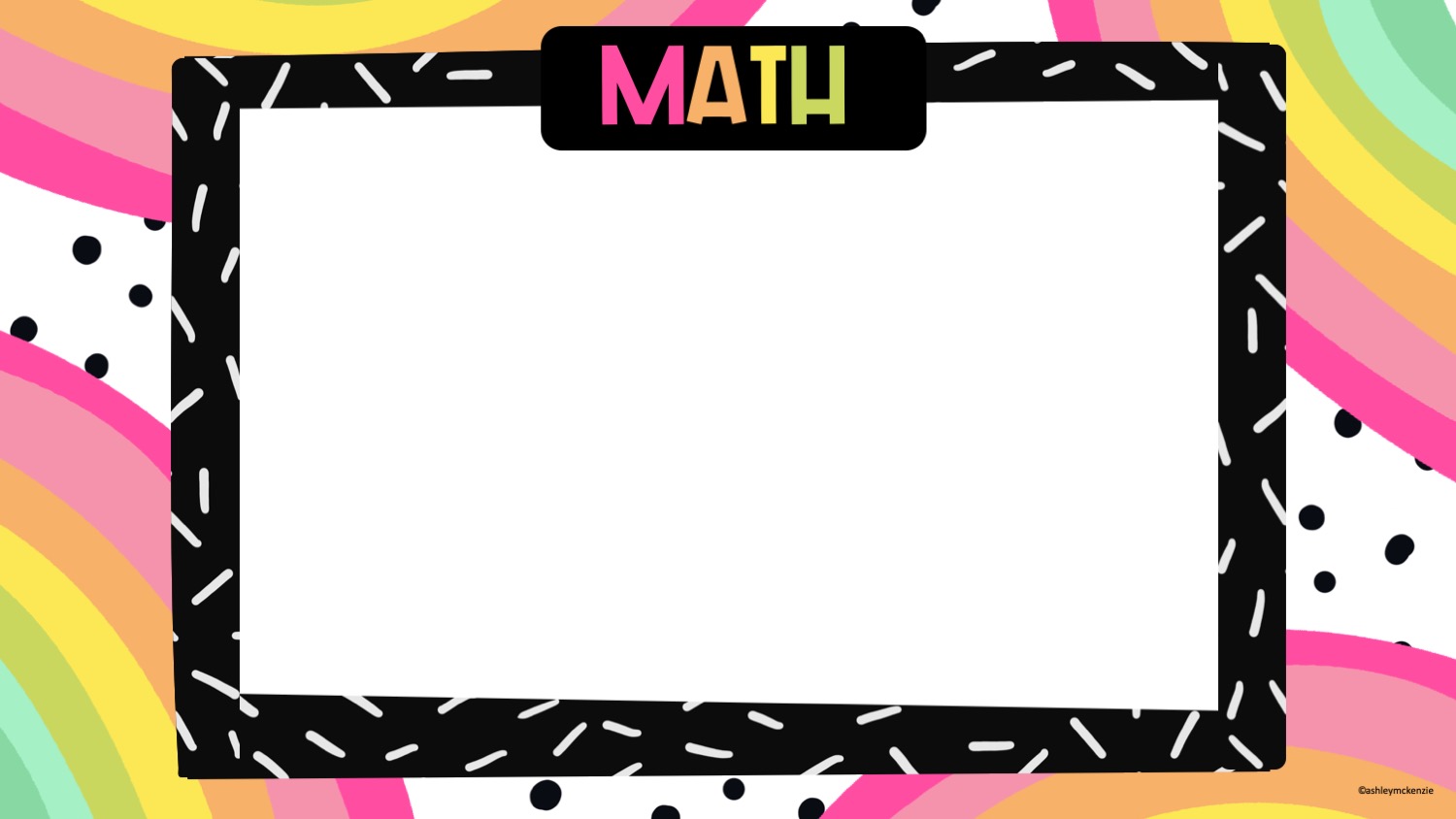 Please join Miss Morrison at 11.00am on TEAMS for a live lesson. 

Bring a pencil and your jotter/paper with you! Please remember to mute microphones when you join and use the hand’s up feature to ask questions. If there are any issues, you can use the chat feature to let me know.
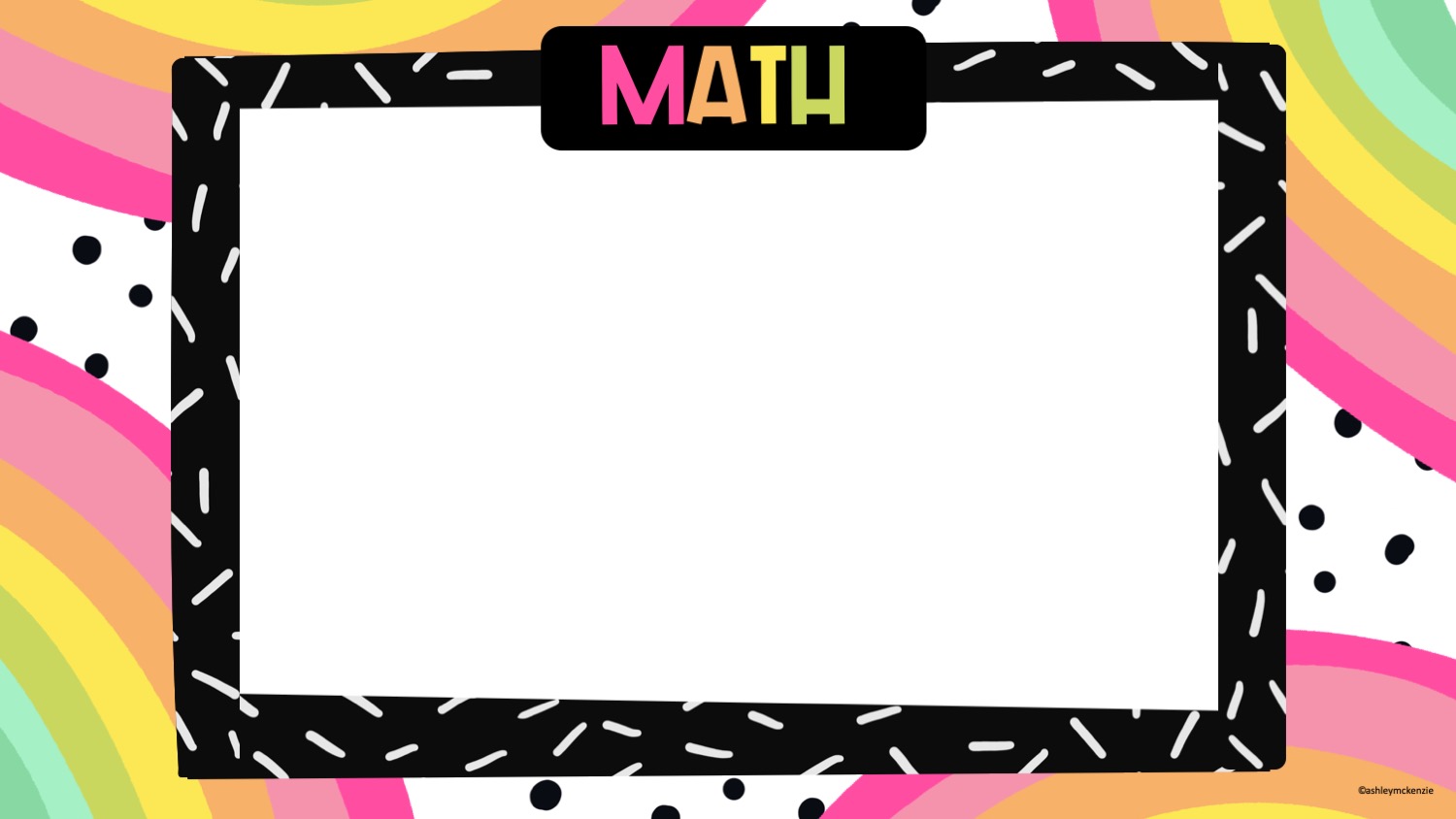 Complete today’s daily 10 in your jotter. 

Please upload your work to your journal on Seesaw so both Miss Morrison and Miss Lee can see your super work!
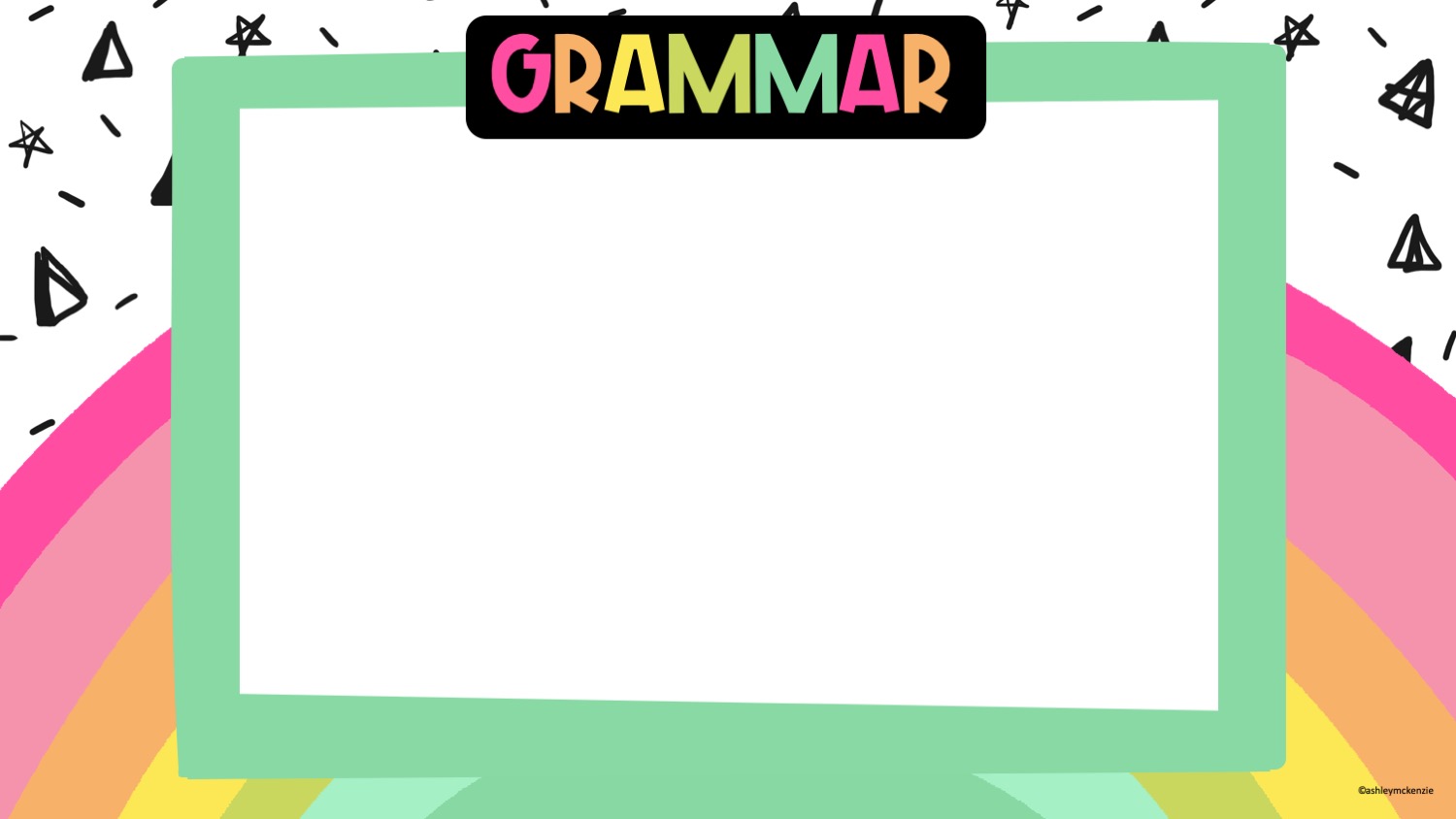 In your packs, there is a Grammar extension booklet. Please complete the ‘unit 13 language’ page. Follow the instructions in the booklet and remember to use nice, neat writing!

Please upload to your journal on Seesaw so both Miss Morrison and Miss Lee can see your super work.